ผลงานการให้บริการทางทันตกรรม รอบ 9 เดือน
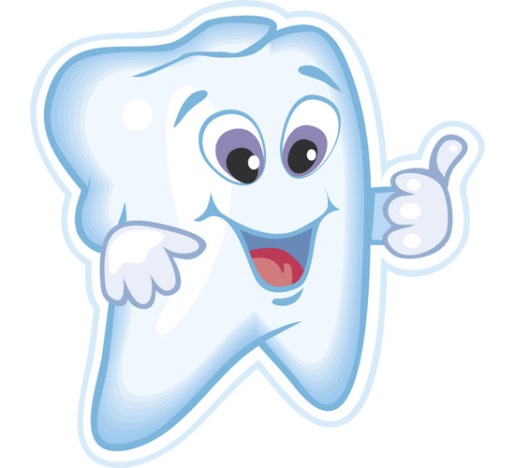